Как переобучить или повысить квалификацию работников
в рамках федерального проекта «Содействие занятости» 
национального проекта «Демография» 
в 2021 году
ПАМЯТКА 
ДЛЯ РАБОТОДАТЕЛЕЙ
МИНИСТЕРСТВО ТРУДА И ЗАНЯТОСТИ НАСЕЛЕНИЯ ОРЕНБУРГСКОЙ ОБЛАСТИ
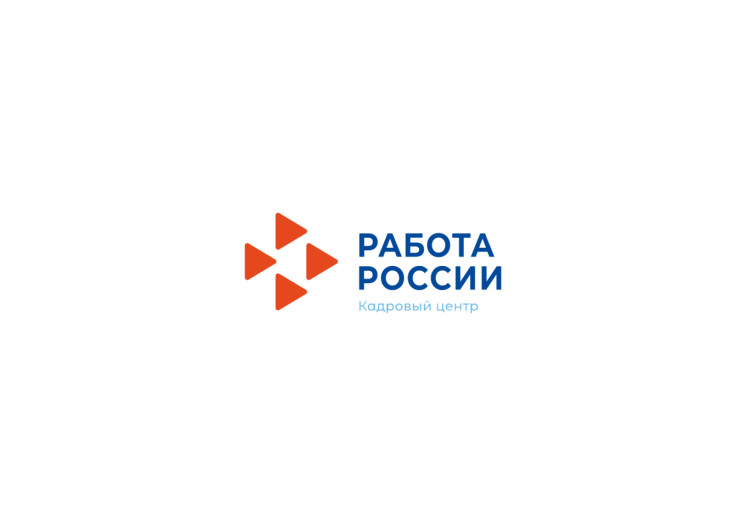 УСЛОВИЯ  ПРОГРАММЫ
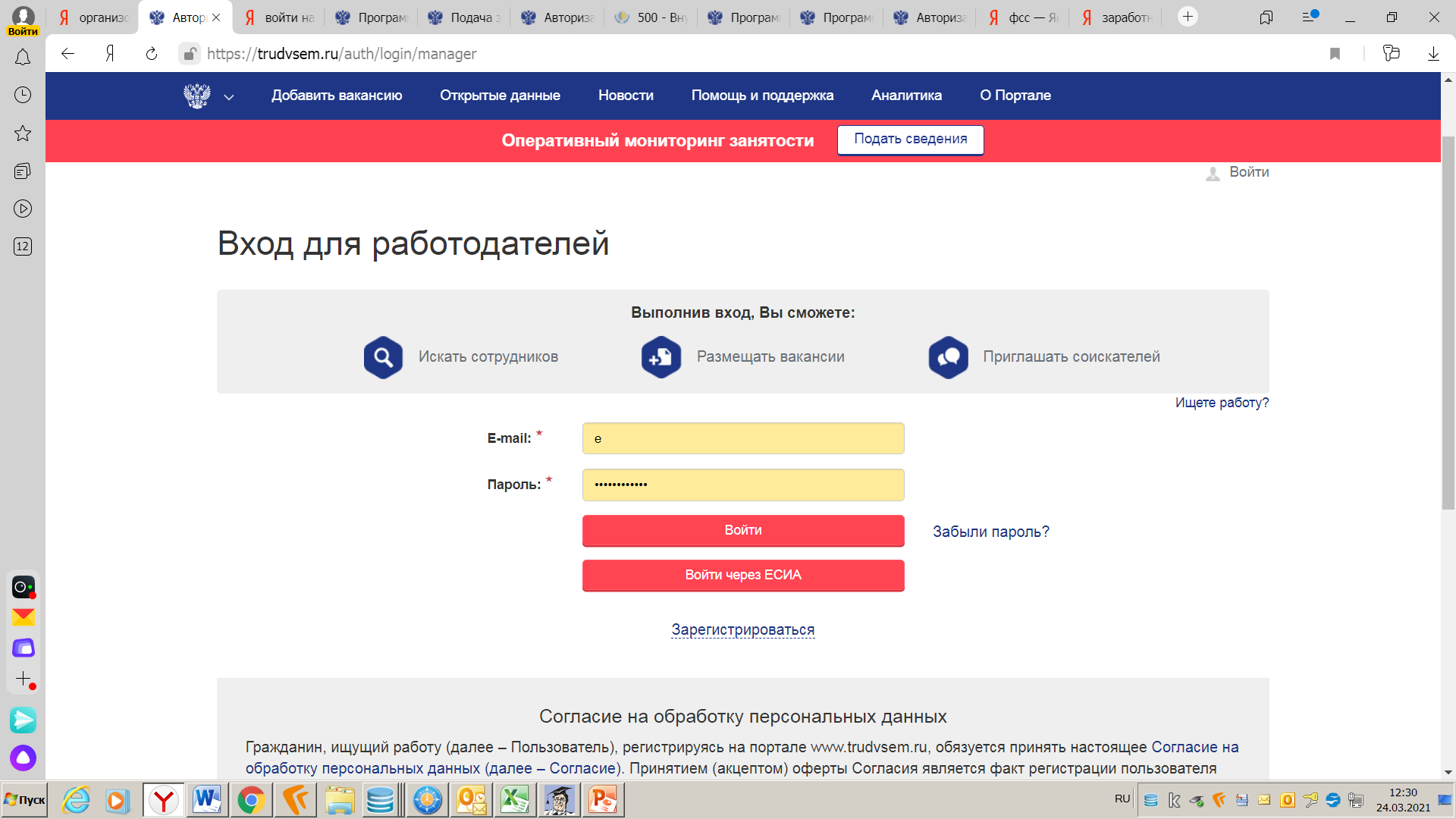 Участники Программы: 
- безработные граждане и ищущие работу, включая работников предприятий (организаций);
- лица в возрасте 50-ти лет и старше, а также лица предпенсионного возраста, состоящие в трудовых отношениях;
- женщины, находящиеся в отпуске по уходу за ребенком.

Условия Программы:
обучение осуществляется бесплатно. 

Образовательные программы: 
переподготовка и повышение квалификации

Как выбрать образовательную программу: 
портал  «Работа в России» (trudvsem.ru)  -  вкладка   «Обучение граждан в рамках федерального проекта «Содействие занятости»». 

Формы обучения:
очное, дистанционное

Результативность обучения - сохранение работодателем занятости работников или прием на работу  безработных граждан,  прошедших обучение.
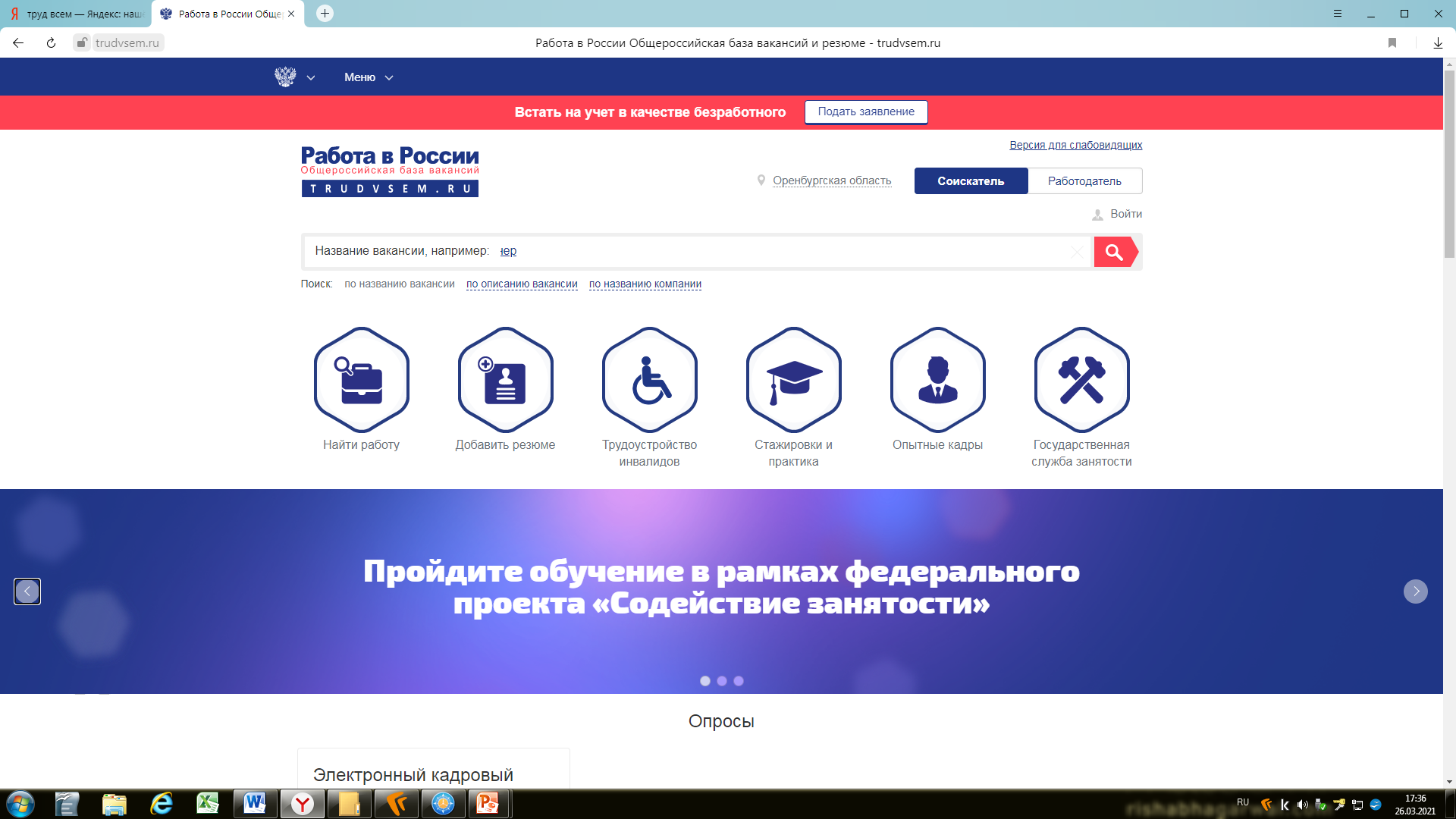 Гражданин подает заявку на обучение через личный кабинет портала «Работа в России» (trudvsem.ru).
ШАГ 1.
Заключается трехсторонний договор (обучаемый, работодатель, образовательная организация)
ШАГ 2.
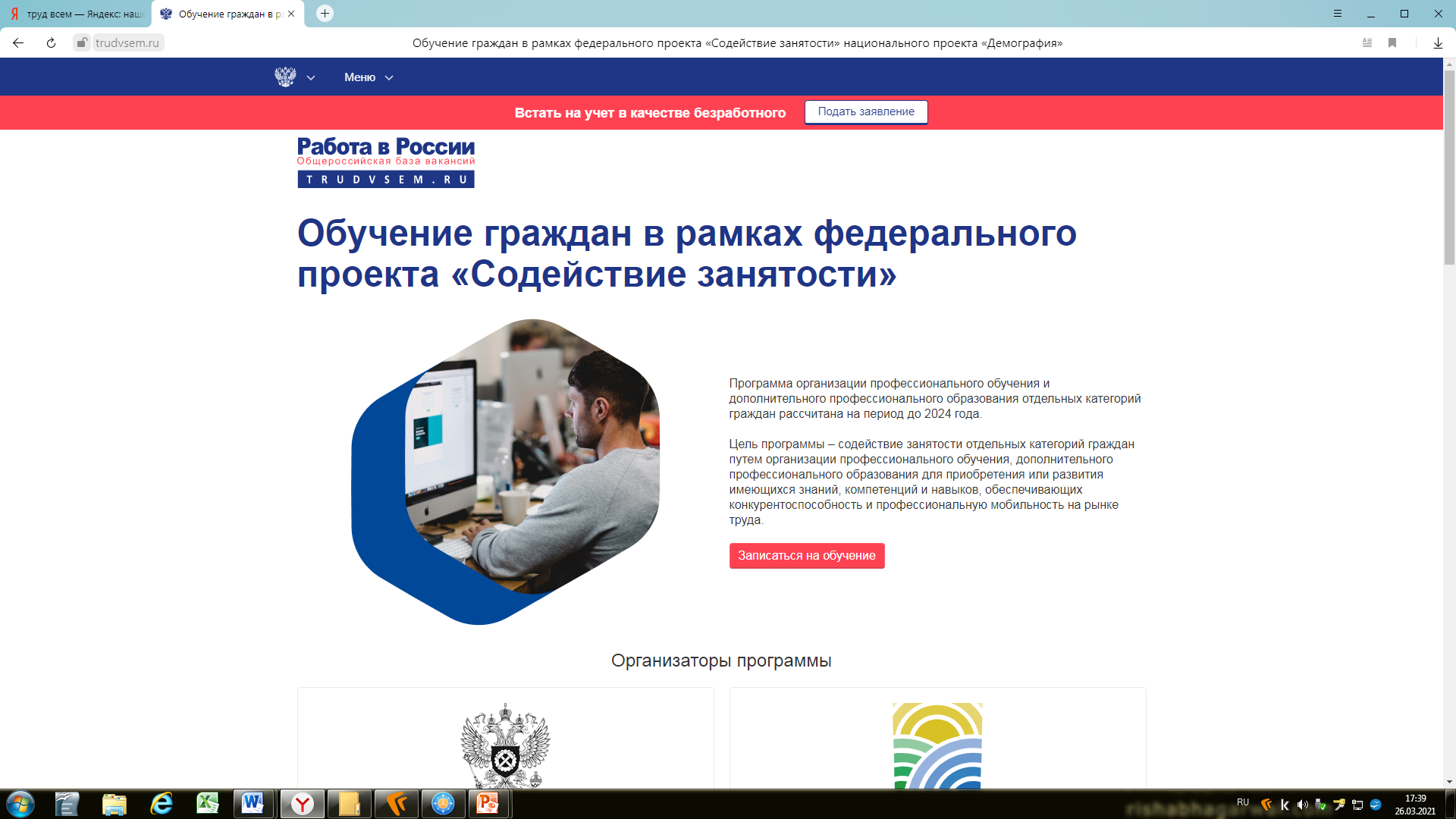 ШАГ 3.
Работодатель сохраняет занятость* работника (или принимает на работу безработного), прошедшего обучение
*Занятость подтверждается ПФР (на 15 декабря 2021 года)
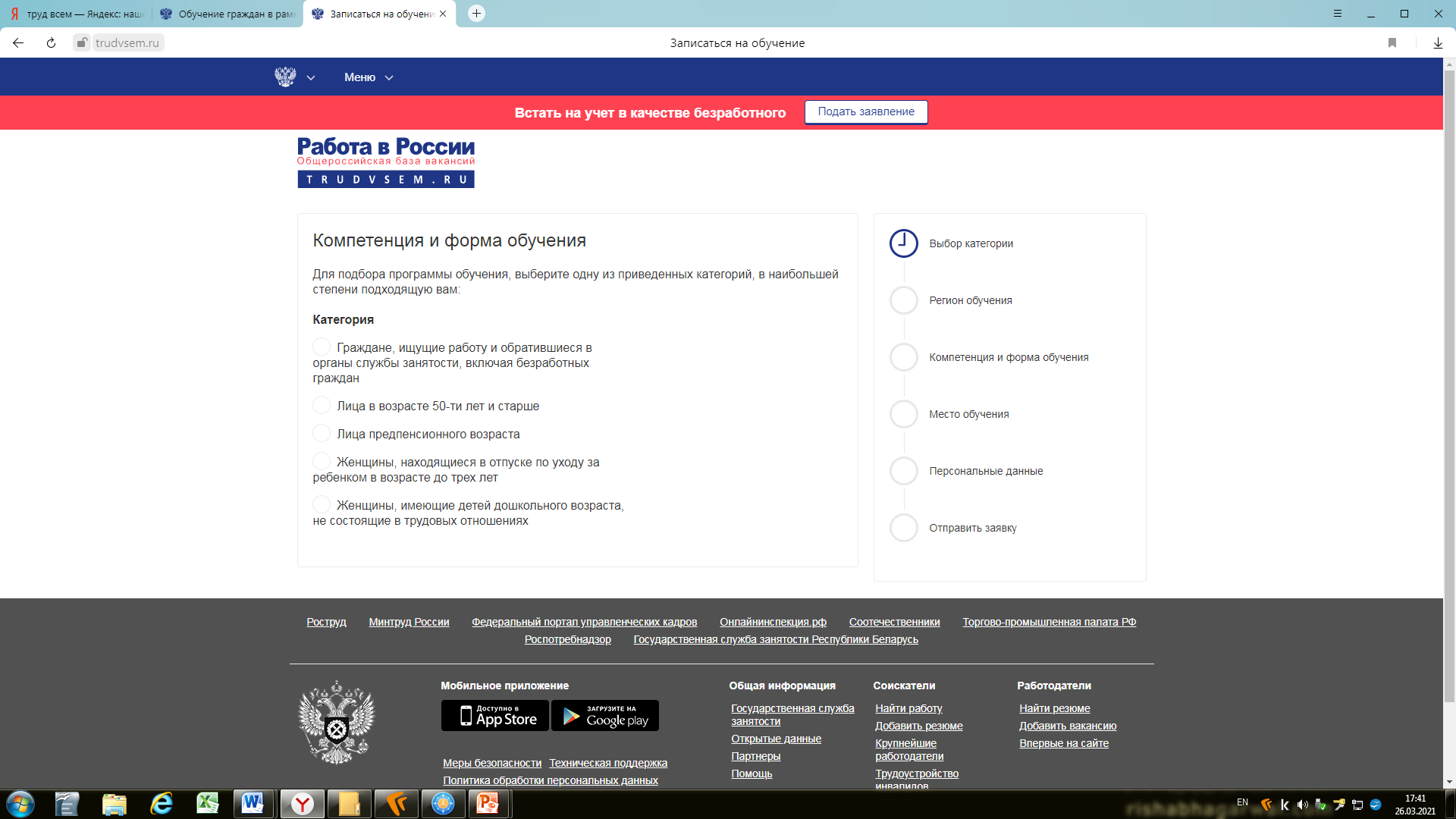 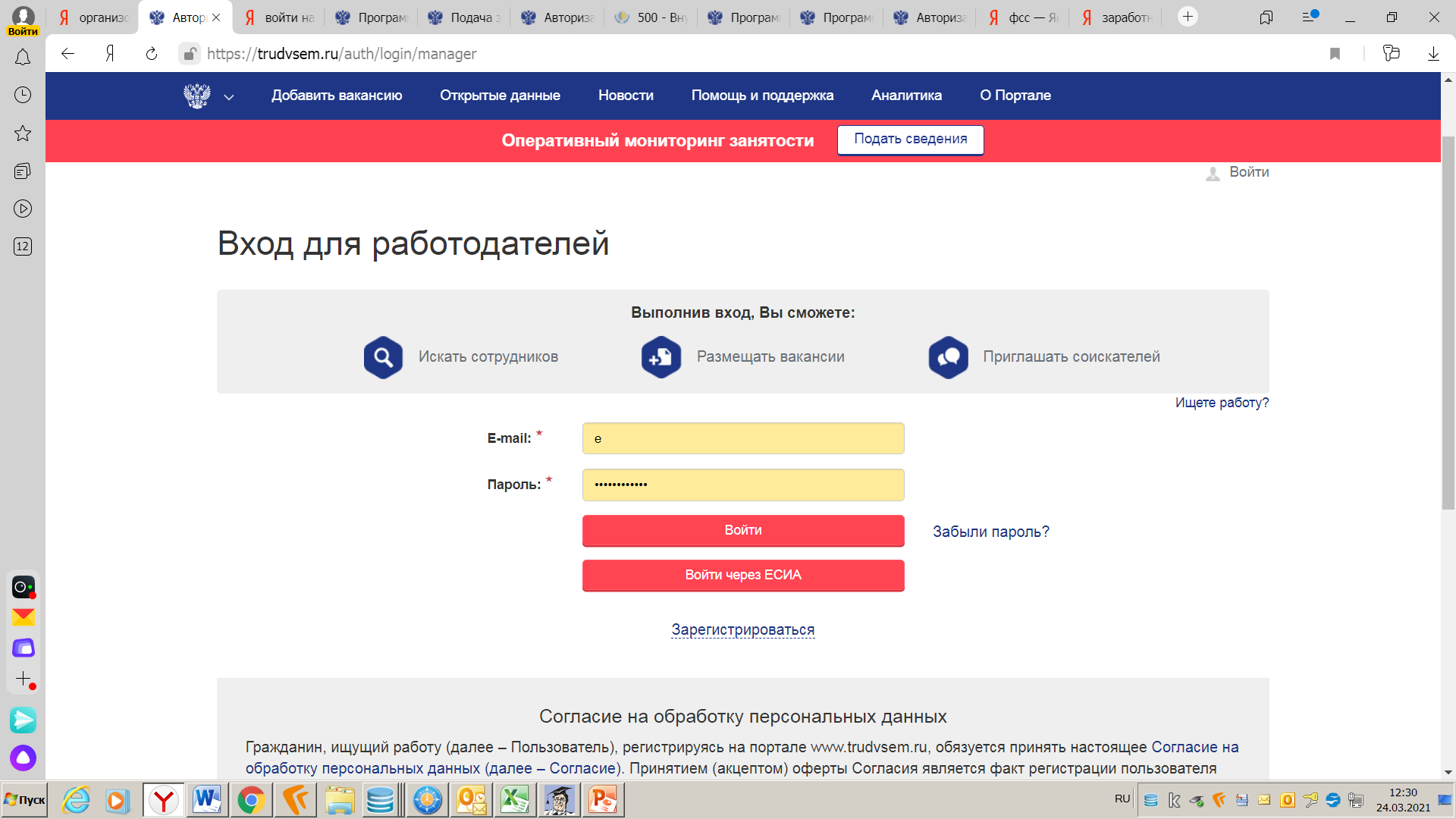 КОНТАКТЫ
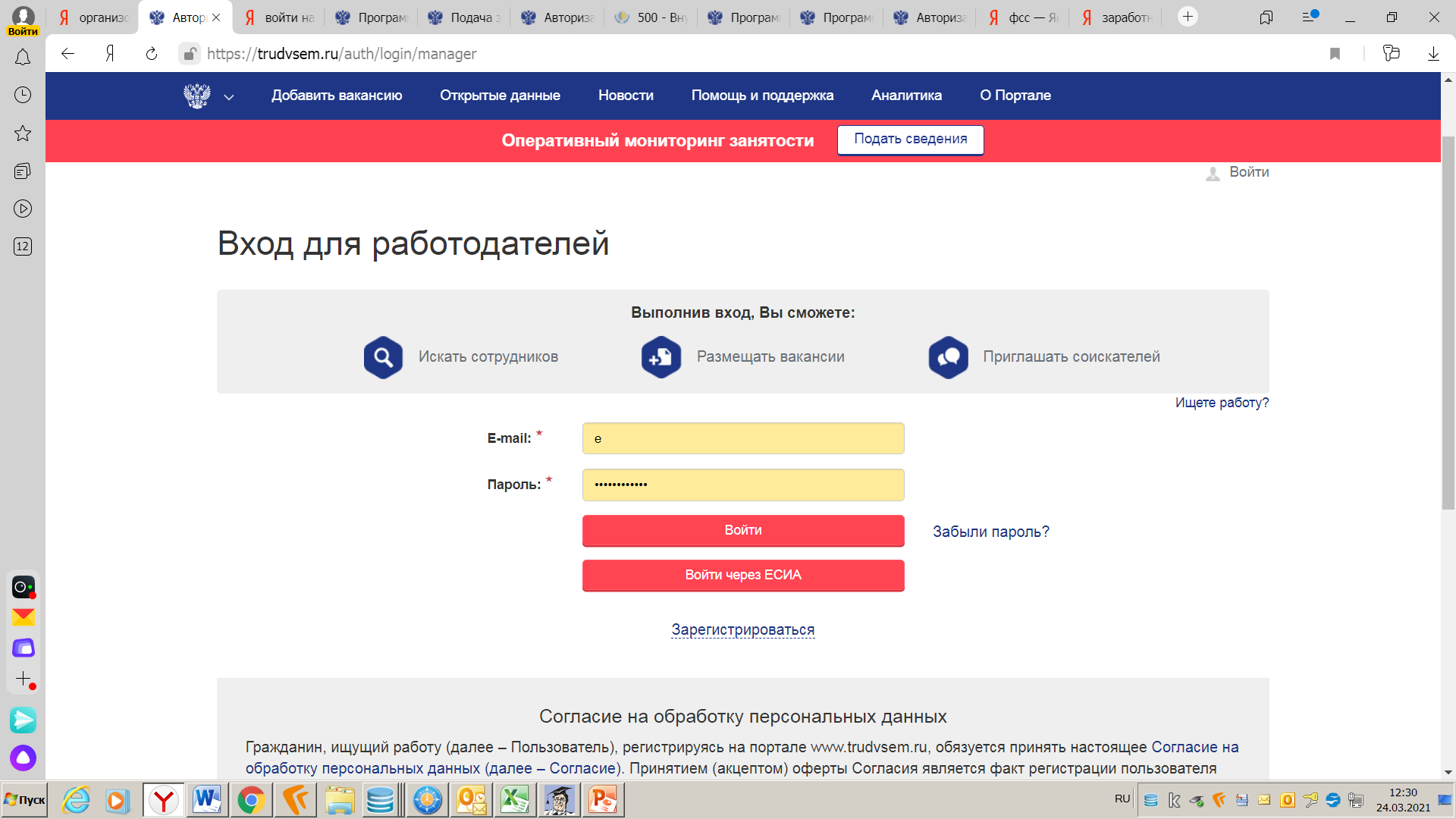 Министерство труда и занятости населения Оренбургской области: 
г.Оренбург, ул.Пушкинская, д.14, тел. (3532) 77-22-87.

Контакты центров занятости населения 
размещены на интерактивном портале службы занятости населения Оренбургской области (szn.orb.ru).